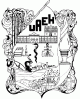 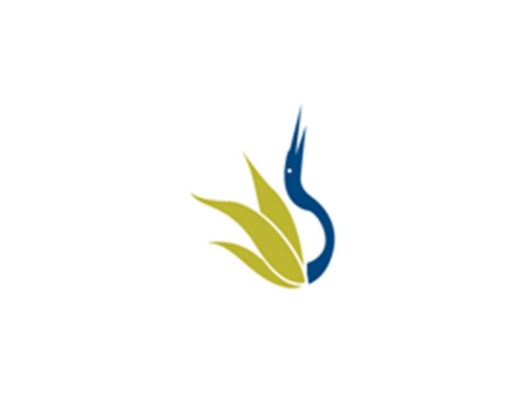 UNIVERSIDAD AUTÓNOMA DEL ESTADO DE HIDALGO
ESCUELA SUPERIOR DE ZIMAPÁN
Licenciatura en Contaduría.  

Tema: Artes visuales. 

Lic. Rogelio García Lozano

JULIO-DICIEMBRE 2016
Tema: Artes Visuales.

Resumen:
Para formar a los alumnos en el lenguaje visual es importante aprovechar las relaciones que se establecen entre la lengua y la imagen, entre otras razones para valorar la importancia de la imagen y para justificar por qué tiene relevancia en su formación integral  las Artes Visuales.

 Palabras Clave:  lenguaje, imagen y formación.
Summary 

To train students in the visual language is important to build the relationships established between language and image, among other reasons to appreciate the importance of the image and to justify why it has relevance in their comprehensive training Visual Arts.

Keywords: language, image and training
Objetivo general:

Formar creadores visuales que posean conocimientos teóricos, herramientas metodológicas y habilidades técnicas, para la proyección, expresión, realización, promoción y gestión de obras y proyectos artísticos.
Nombre de la unidad:

UNIDAD I: 1.1 Elementos teóricos, técnicos y conceptos bidimensionales.
 

Objetivo de la unidad: 

Que el alumno distinga en la fotografía, grabado, pinturas y cinematografía  diversos elementos visuales que la conforman.
ARTES VISUALES
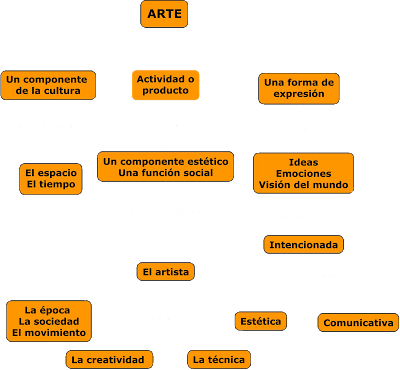 Preminentemente a trabajos que son visuales
PINTURA
FOTOGRAFIA
LA IMPRESIÓN
CINEMATOGRAFIA
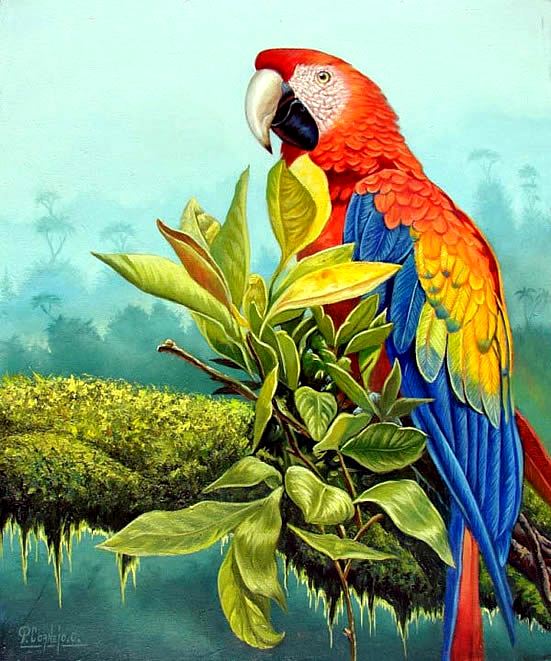 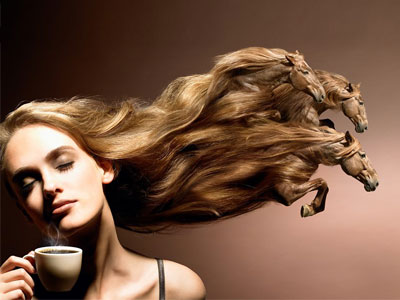 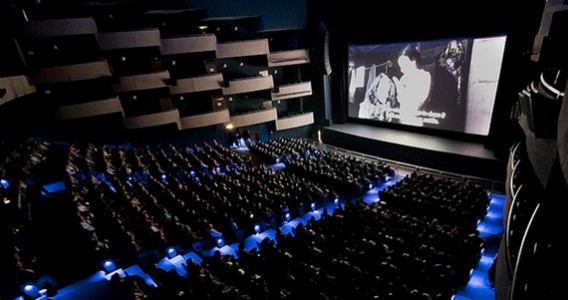 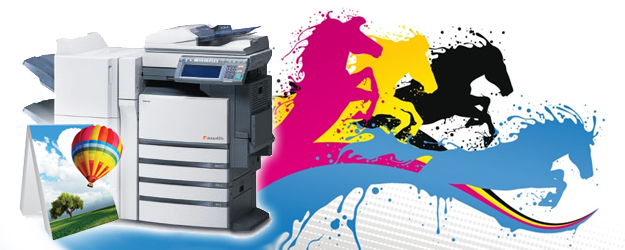 EL PUNTO
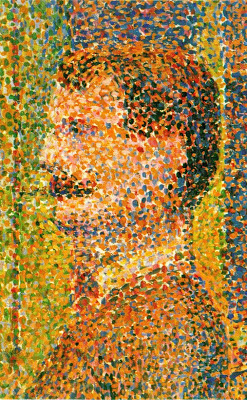 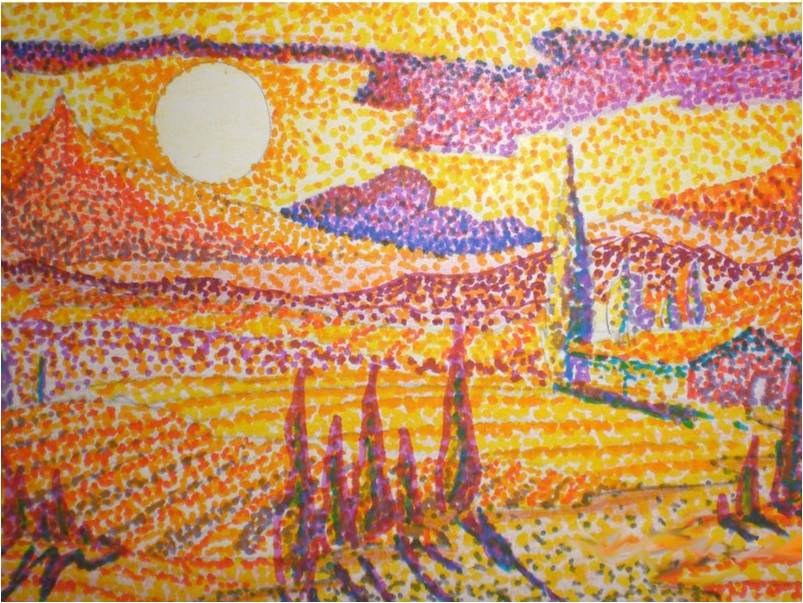 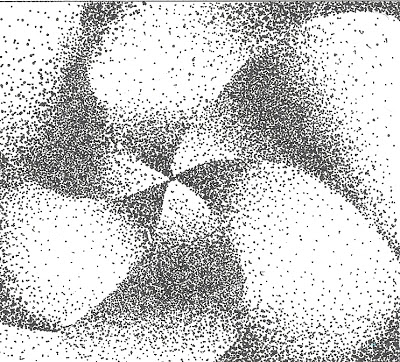 Elemento primario de la expresión plástica, no tiene dimensiones solo posiciones.
TEXTURA.
Cualidad de una superficie que puede ser vista o sentida, puede ser áspera o suave.
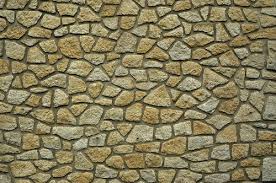 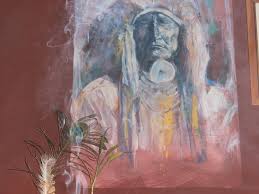 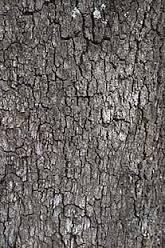 LINEA.
Es el elemento resultante del punto. Tiene dirección.
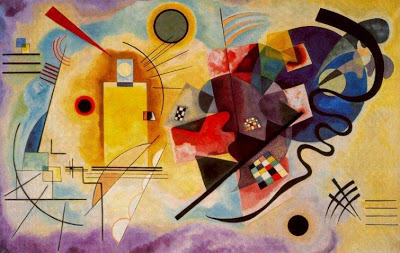 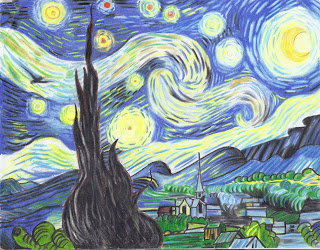 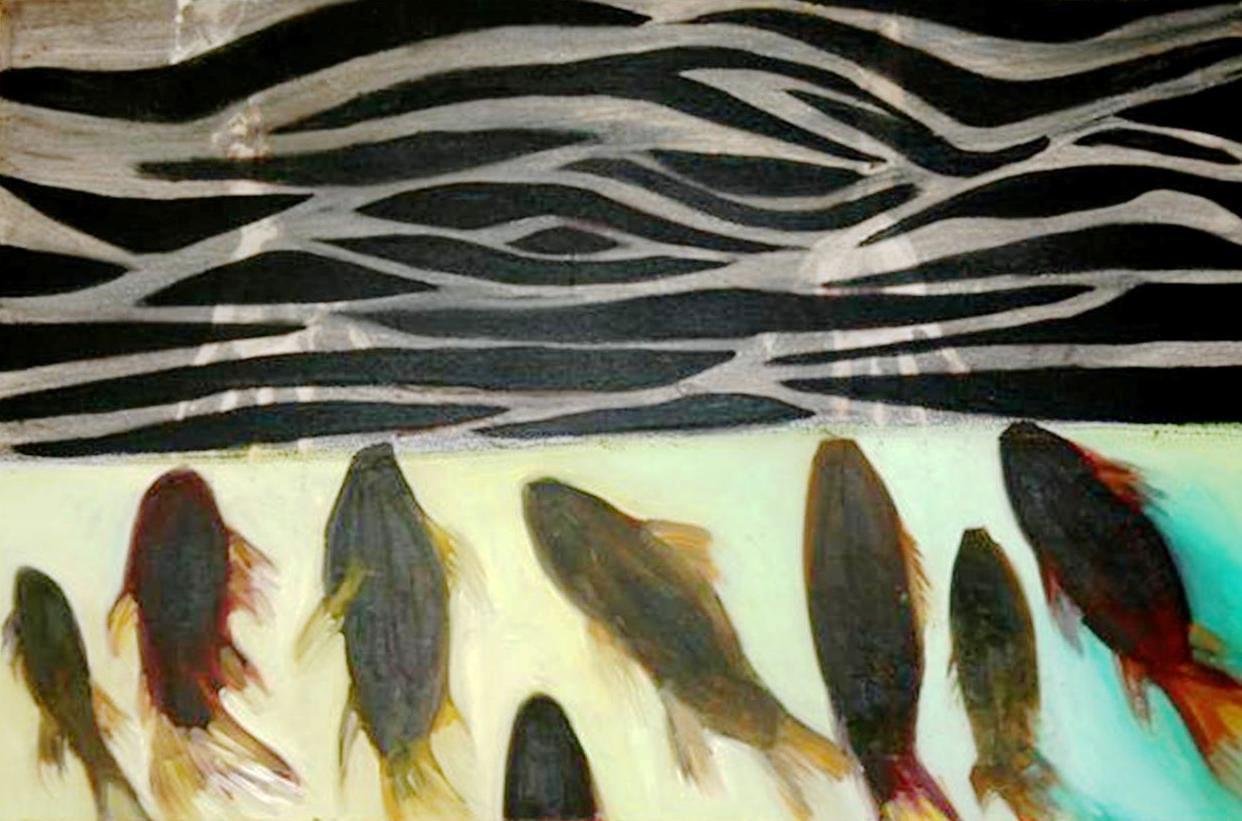 COLOR.
El mas expresivo del arte y es visto mediante la luz reflejada de una superficie.
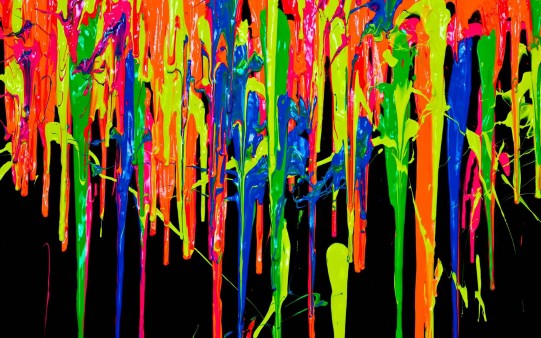 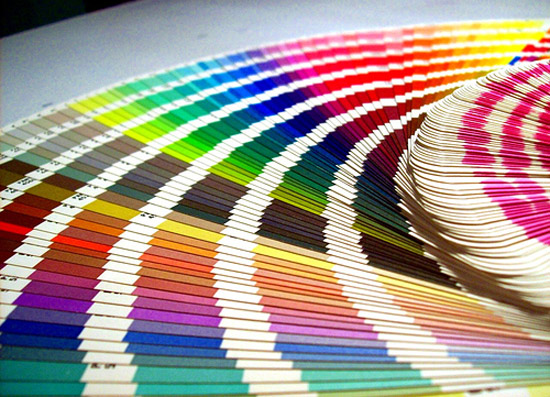 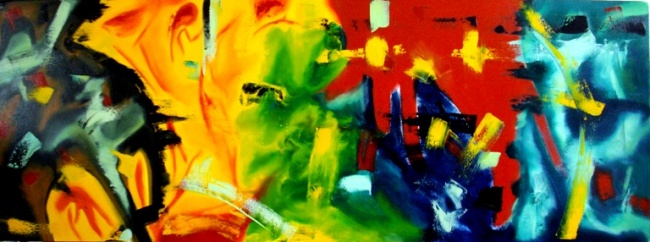 Bibliografía.
El libro del oleo. David pyle y Emma pearce.
www.winsornewton.com
www.rapidlibrary.com
www.youtube.com
Artes visuales. Ana Palermo y Mercedes Elgarte.